Rapport Moral
 2018-2019
Rapport des Commissions
 2018-2019
Commission Jeunes
Et 
Challenge Départemental
Commission Jeunes
Spécial Jeunes 2019
Il y a eu six épreuves :
CHATEAURENARD (22) 
MARIGNANE (60) 
GEMENOS (51) 
SAINTMARTIN DE CRAU (60) 
 PELISSANNE (61) 
PHOCEENS (40)
Ces compétitions ont rassemblé 141 archers, issus de 15 clubs. 
Trois  archers sont sortis du Spécial Jeunes.
Commission Jeunes
Spécial Jeunes 2019
Commission Jeunes
Spécial Jeunes 2019
Evolution 2018---2019 : Pour cette année sportive nous notons une légère baisse au niveau du nombre de participants, une stabilisation du nombre de sorties et du nombre de clubs participants aux Spécial  Jeunes.
Commission Jeunes
ARC 13
Manifestation constituée de 5 étapes, elle est destinée aux archers débutants pour découvrir 5 disciplines du tir à l’arc.
 Nature : VENTABREN(64),
 Salle : FOS SUR MER(44) 
3D : GEMENOS et AIX EN PROVENCE ( 54 )
Fédéral : ARLES (  48 )
Campagne : ST MARTIN DE CRAU (  34 )

Cette édition a été suivie par 93 archers provenant de 13 clubs du département.
 33 archers ont participé à 3 étapes nécessaires pour l’attribution de  la récompense finale dans 16 catégories différentes.
Commission Jeunes
ARC 13
Commission Jeunes
ARC 13
Evolution 2018/2019: Baisse sensible du nombre d’archers et du nombre de participations aux étapes
Commission Jeunes
ARC 13
Commission Jeunes
Remerciements
Nous remercions tous les clubs qui organisent les compétitions Spécial Jeunes et ARC 13 et permettent  ainsi aux jeunes archers de faire leur apprentissage et d’arriver performant sur les compétitions qualificatives.
Commission Stages
Commission Parcours
Commission Arbitrage
Commission Arbitrage
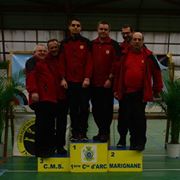 Commission Matériel
Commission Matériel
Chronotirs
Aucun soucis avec les nouveaux Chronotirs cette année. 

Les Filets
Prêt possible de deux jeux gratuits avec les Chronotirs .
Pensez à remplir la convention 
même pour un prêt et à vérifier le matériel lors de la réception !


Quand un club récupère les Chronotirs il est de sa responsabilité de s’assurer que les feux sont en état et complets.
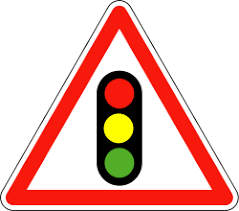 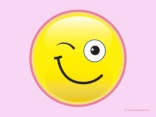 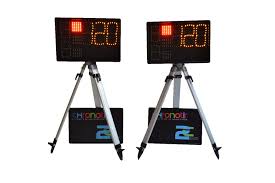 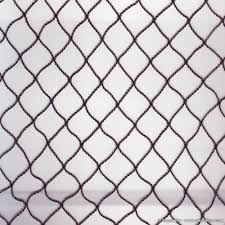 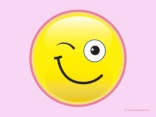 Commission Communication
 2017-2018
Commission Communication
L’Arc News
Commission Communication
le site Internet ARC 13 – les stats
Commission Communication
le site Internet ARC 13 – les visites
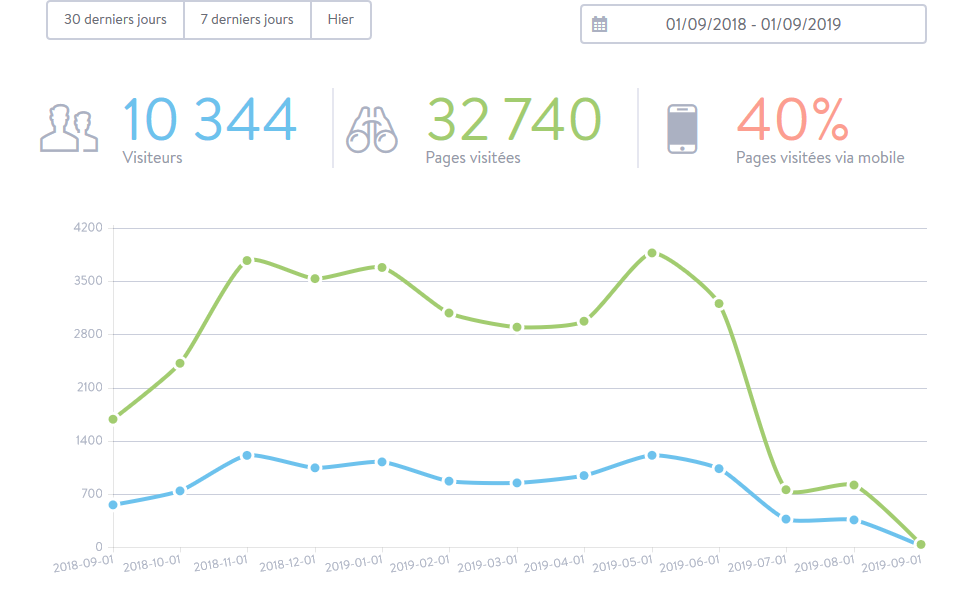 Commission Communication
le site Internet ARC 13 – les consultations
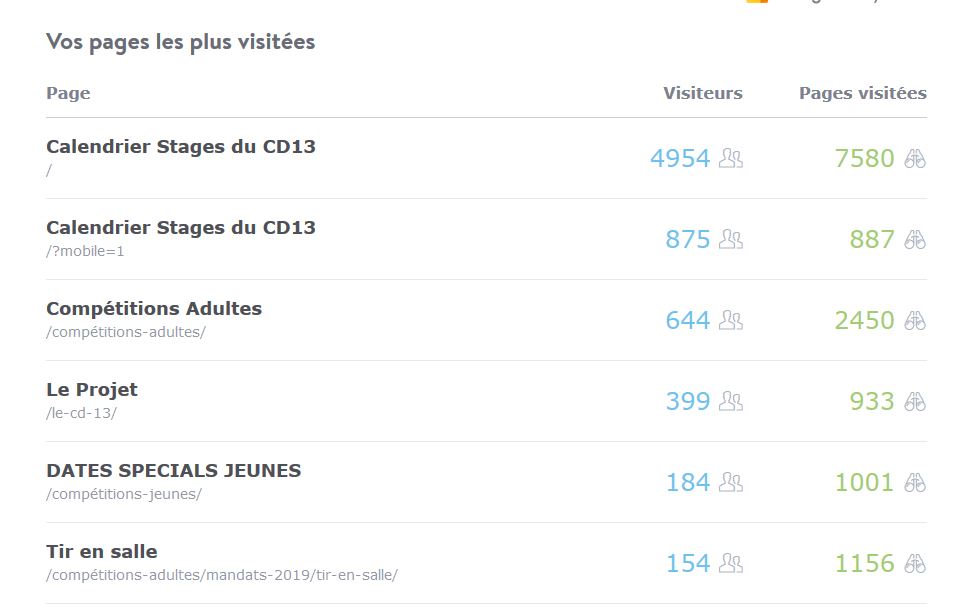 Commission Communication
le site Internet ARC 13 – les consultations
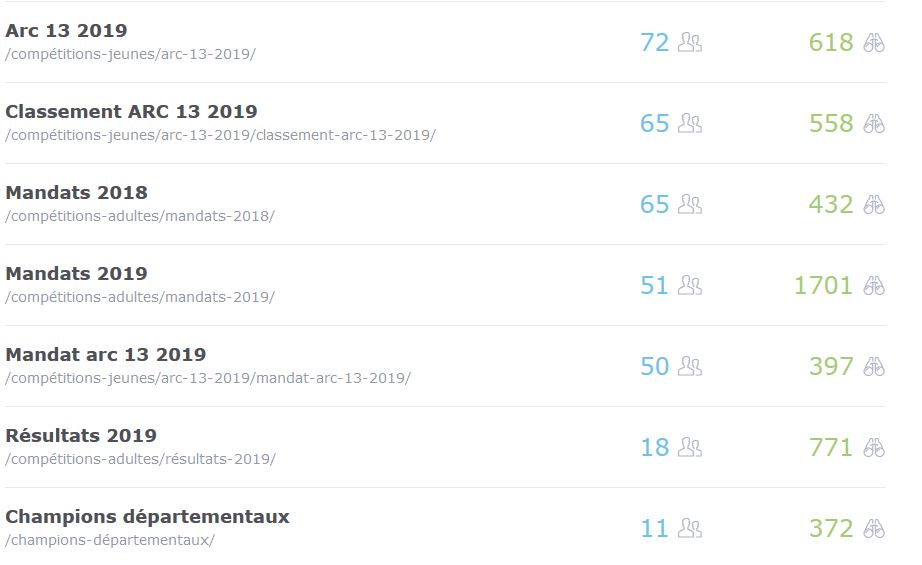 Commission Finance
2018
COMPTE DE RESULTAT AU 31/08/17
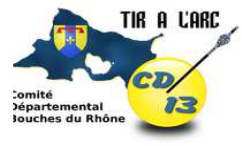 Commission Finance
Vérificateur au compte
 2019
Quitus
 2019
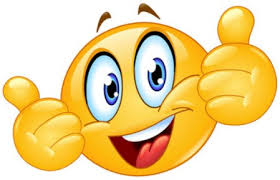 Le Plan de Développement
 2020
Saison 2021
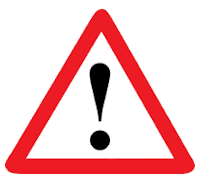 Nomination du Représentant CD 13 
 AG FFTA 
2020
Projet sportif
2020 - 2021
Question(s)
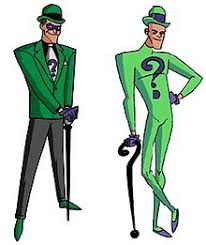